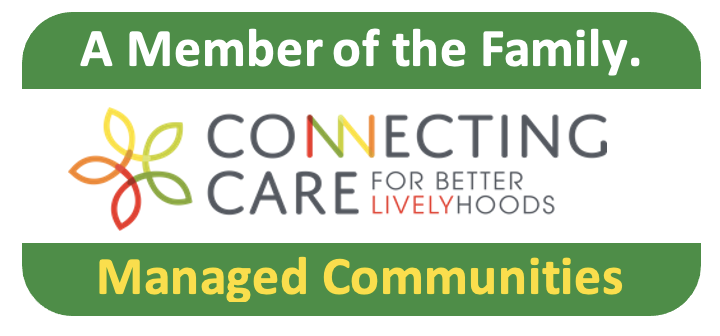 Three Robins Active Living CommunityA New Vision for Senior Living
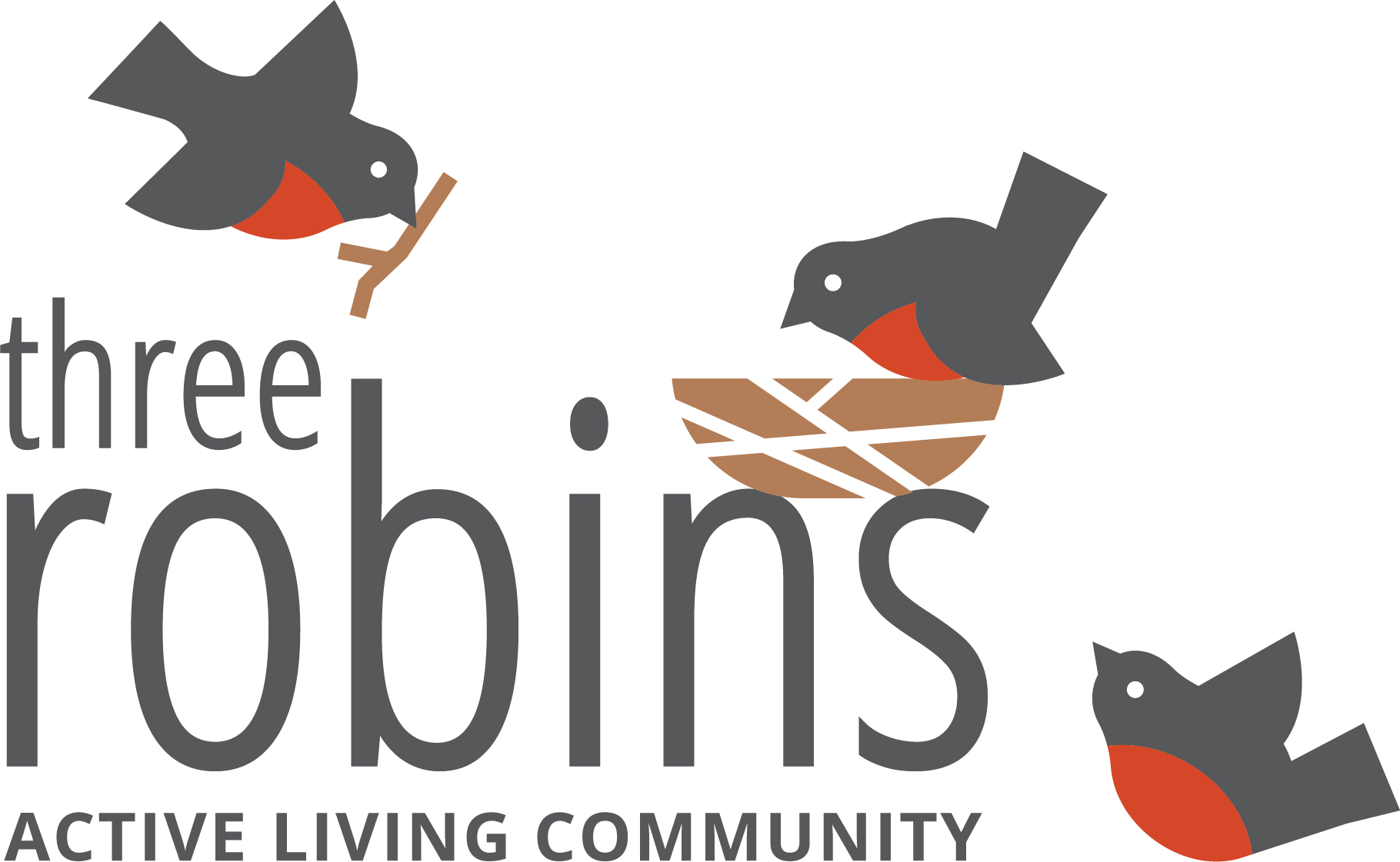 Framework for Creating Three Robins
What is the Difference Between Three Robins and a Retirement Residence?
Three Robins are active adult communities for those 55+ who wish to maintain their independent lifestyle without the responsibility of home ownership and maintenance. Independence breeds wellness.

Residents of Three Robins can choose additional services a la carte, including housekeeping, laundry and meal delivery, but are not required to pay for any services they do not want or need.

Senior care residences are for seniors who require a higher level of care including health care and all meals. Three Robins is needed option between living at home and retirement residences.
Framework for Creating Three Robins
The Volunteer Program
Tenant's rent is reduced by $200 per month if they volunteer 10 hours per month in the building or in the community. 

There are many different volunteer opportunities, and if a resident does not find one that interests them, they are welcome to suggest their own. Every resident is encouraged to find a volunteer opportunity that they are passionate about.

Volunteer options can include: the kitchen committee, welcome desk, woodshop helpers, gardening committee, quilting blankets for cancer patients, event set up/tear down, health and safety committee, resident council, and many more.
Framework for Creating Three Robins
Full-time General Manager, Community Engagement Coordinator and maintenance expert on-site

Handicap accessible 
Pet Friendly 

Additional storage space available

Non-smoking
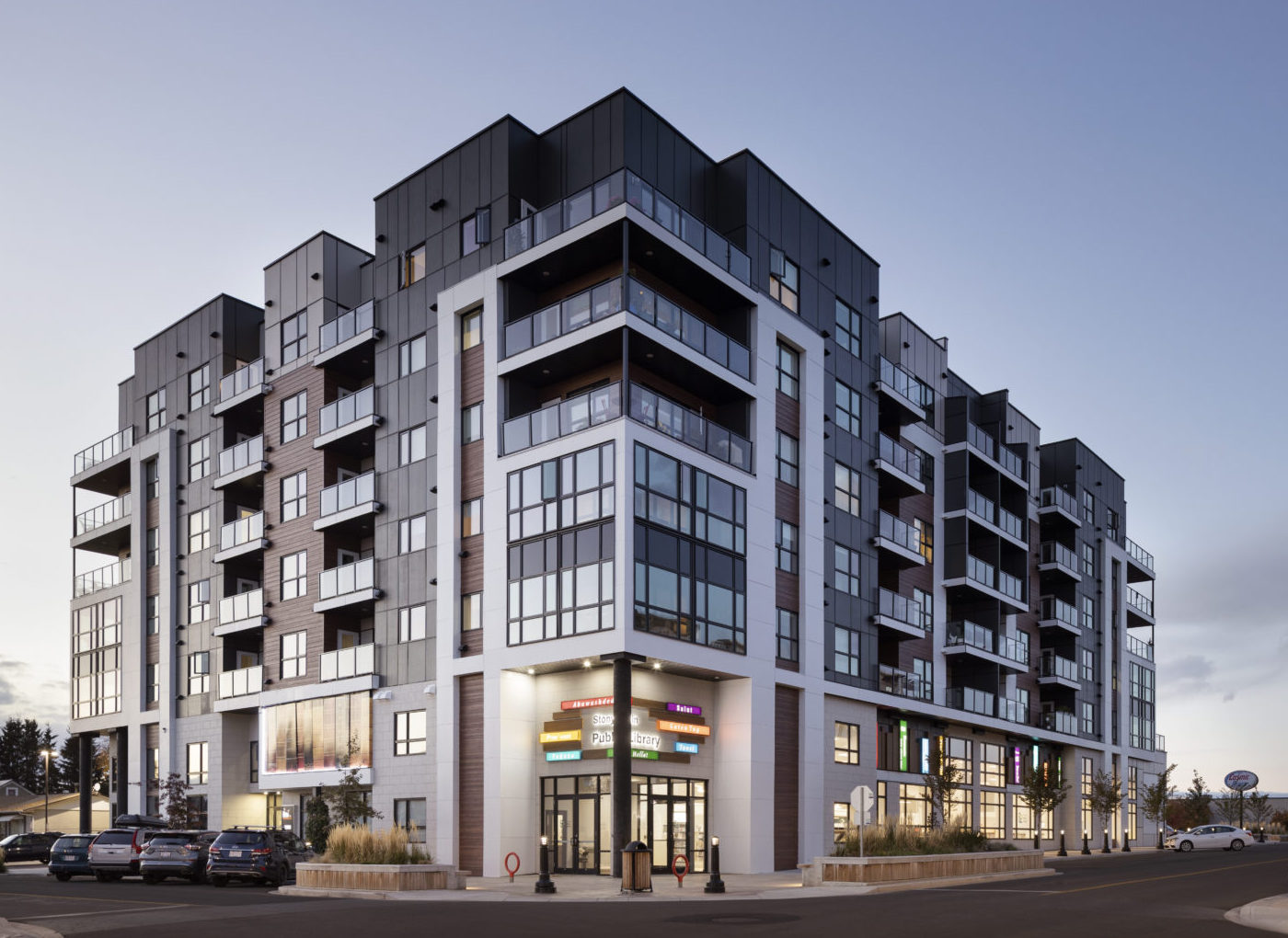 Heated underground and surface parking
What is Included with Rent
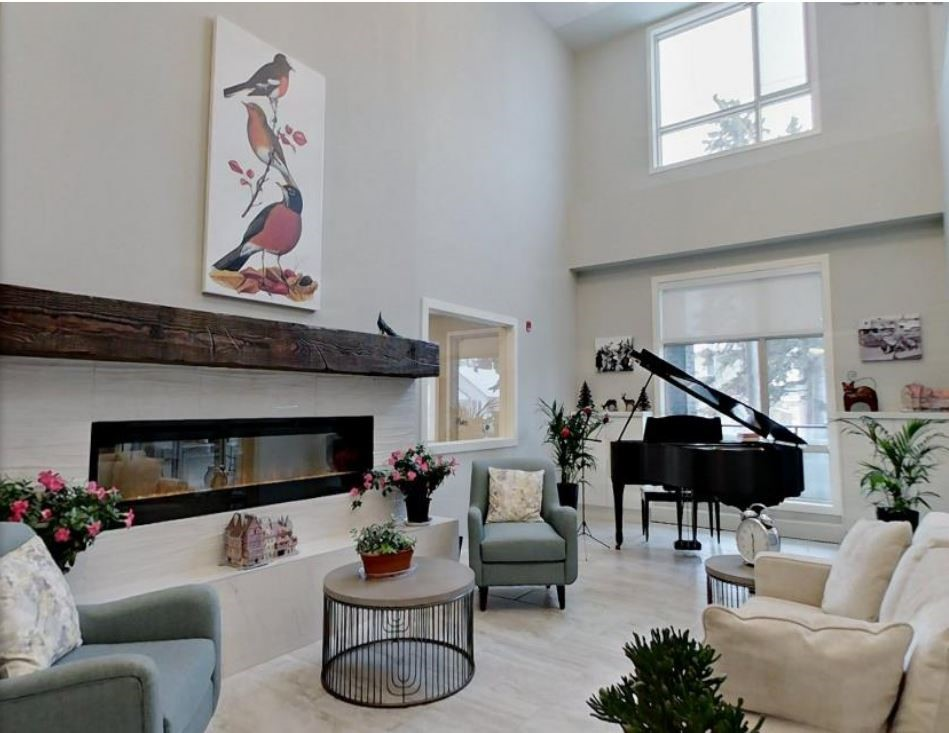 All utilities (electricity, hydro, water, & sewer)

Access to all amenities (woodshop, exercise room/movement studio, craft room, communal kitchen/dining room)

General repairs in your suite

Equipment maintenance, snow removal, and more
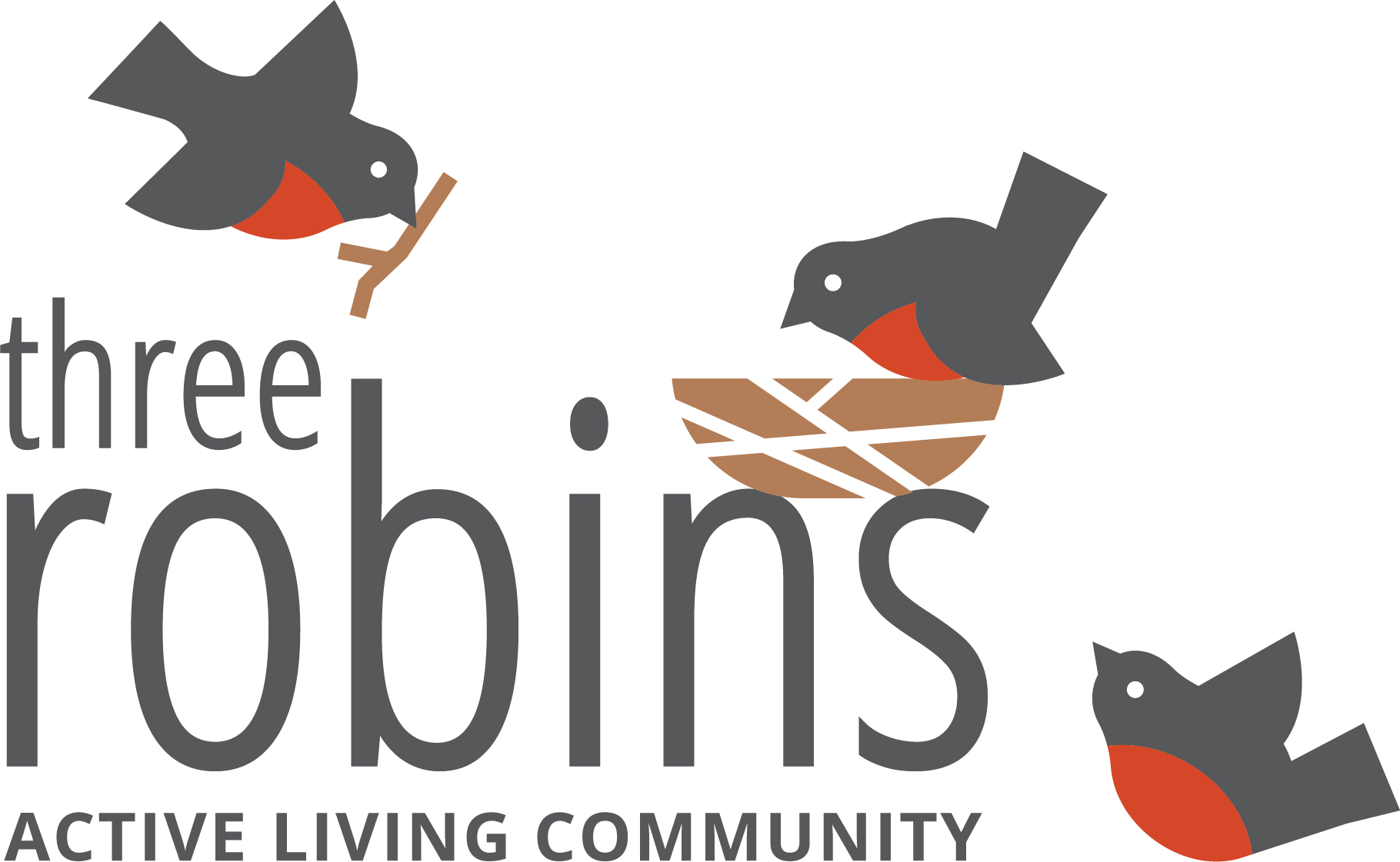 Results
Occupancy: 89 residents in Red Deer and 85 residents in Stony Plain despite opening in a pandemic!
Volunteering supports personal investment in 3 Robins success. 
Programming is Resident run and determined.  
Improved interaction and buddy system prevents advancing to higher levels of care. 
Designed to physically and psychologically represent a family and neighbourhood.
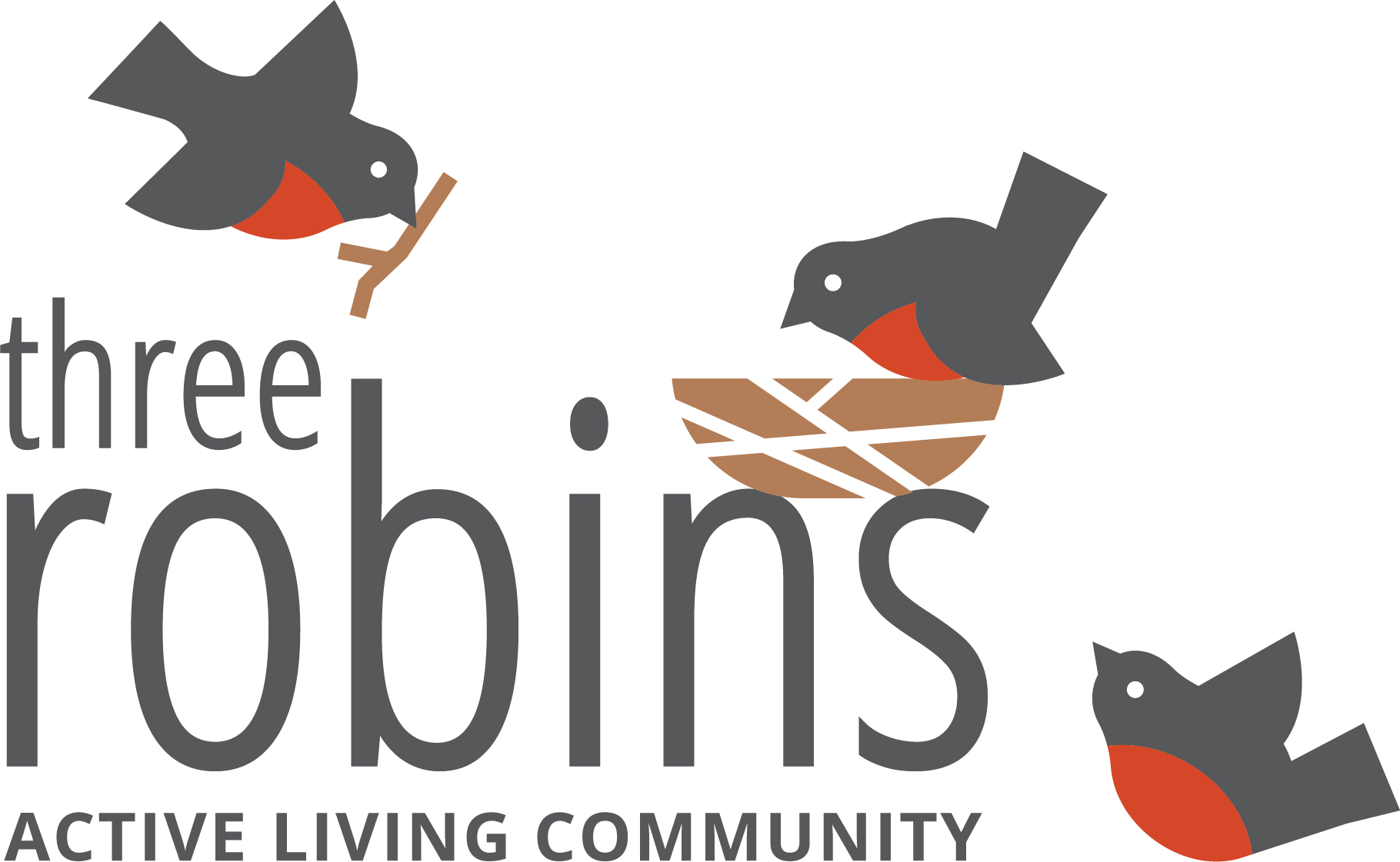 Successes and Barriers
Why it’s the Future

What are the Risks 

Lessons Learned
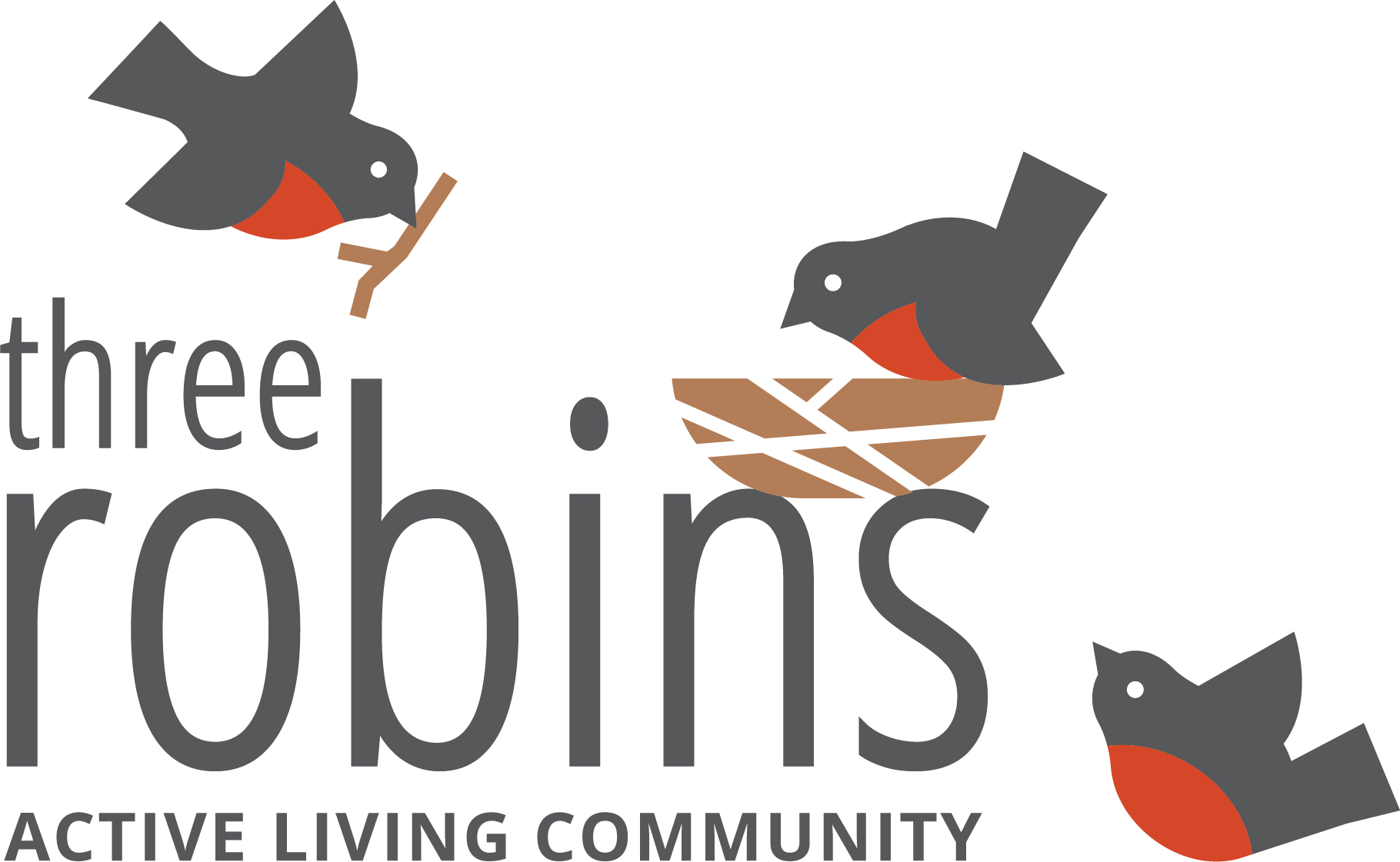 Testimonials
From Red Deer and Stony Plain